Cliente
Dirección del cliente, n°.
C.P./ Ciudad, país
CIF/NIF: XX-XXXXXXXX
Cliente n°: 123456
Confirmación de pedido n°: 20XX/XX
Fecha confirmación: DD.MM.YYYY
Estimado/a [nombre del cliente],
 
Muchas gracias por aceptar mi propuesta. Estoy deseando empezar a trabajar contigo. 
 
A continuación encontrará una lista detallada de los trabajos a realizar:
CONFIRMACIÓN DE PEDIDO
Powered by:
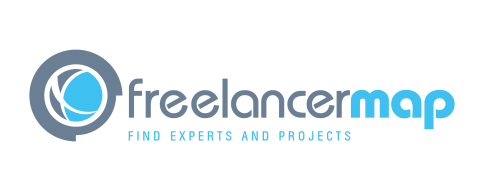 John Doe | Dirección, nr., City | NIF  
   +123 – 111 222 333   |   john.doe@business.com   |   www.johndoe.com